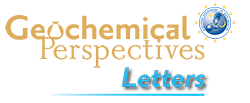 Sharp et al.
Mass-dependent triple oxygen isotope variations in terrestrial materials
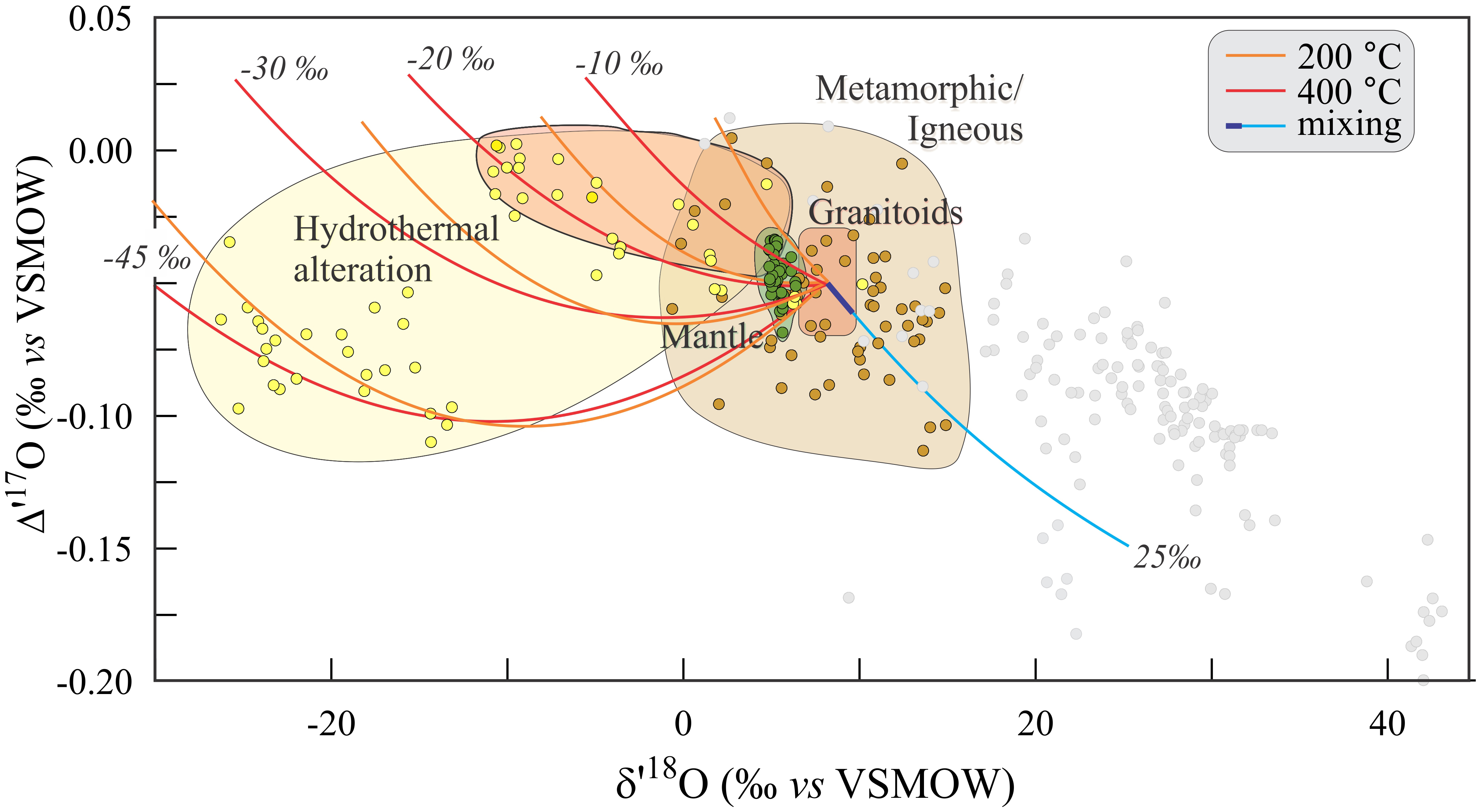 Figure 4 δ18O – Δ17O values of hydrothermally altered samples (pale yellow field). Calculated alteration paths are shown for a typical granite (δ18O = 8.5 ‰, Δ17O = -0.05) equilibrating with different compositions of meteoric water at 200 °C (orange) and 400 °C (red). The curved line defines…
© 2018 The Authors
Published by the European Association of Geochemistry
under Creative Commons License CC BY-NC-ND 4.0
Sharp et al. (2018) Geochem. Persp. Let. 7, 27-31 | doi: 10.7185/geochemlet.1815